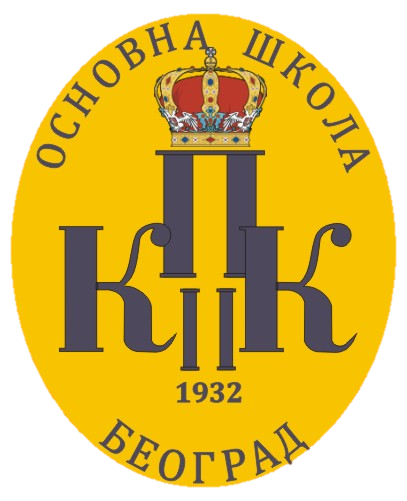 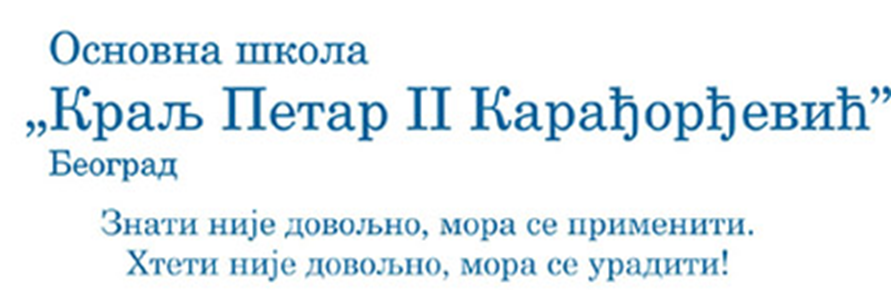 IV  РАЗРЕД
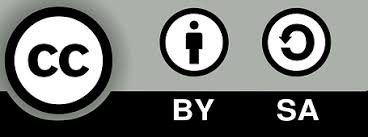 16/11/2020
ДУПАЛО МИРЈАНА ОШ" КРАЉ ПЕТАР II КАРАЂОРЂЕВИЋ"
Изводљивост сабирања и одузимања 
у скупу природних бројева
-N-
16/11/2020
ДУПАЛО МИРЈАНА ОШ" КРАЉ ПЕТАР II КАРАЂОРЂЕВИЋ"
На данашњем
часу:
Усвајање појма изводљивости операције сабирања у скупу N и неизводљивости операције одузимања у скупу N.
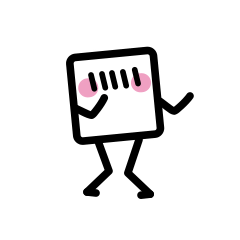 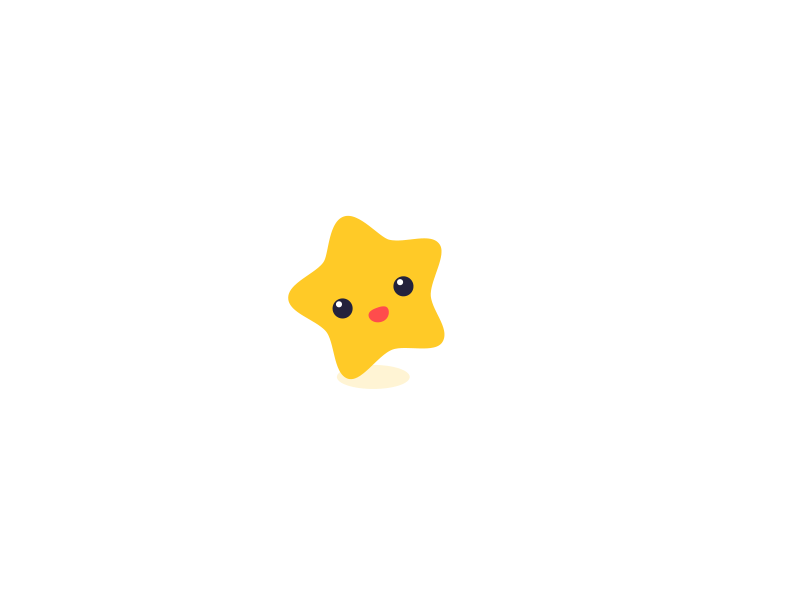 16/11/2020
ДУПАЛО МИРЈАНА ОШ" КРАЉ ПЕТАР II КАРАЂОРЂЕВИЋ"
Да поновимо:
Скуп природних бројева означавамо великим латиничним словом N.
Словом n обично означавамо било који природни број .
Запис А= {1,3,5} читамо : СКУП А сачињавају бројеви 1,3 и 5.
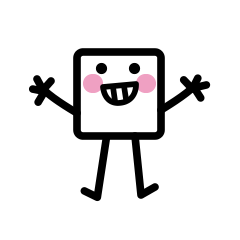 Запис 0 ∉ N читамо: НУЛА НЕ ПРИПАДА скупу N.
Најмањи природни број је 1. Он једини нема свог претходника.
Скуп природних бројева има бесконачно много бројева.
16/11/2020
ДУПАЛО МИРЈАНА ОШ" КРАЉ ПЕТАР II КАРАЂОРЂЕВИЋ"
Ако саберемо било која два природна броја уверићемо се да њихов збир припада скупу природних бројева.
Збир било која два природна броја припада скупу природних бројева!
Зато кажемо да је операција сабирања изводљива у скупу  N.
16/11/2020
ДУПАЛО МИРЈАНА ОШ" КРАЉ ПЕТАР II КАРАЂОРЂЕВИЋ"
Ако било која два природна броја означимо словима a и b, онда изводљивост операције сабирања у скупу природних бројева можемо да запишемо овако:
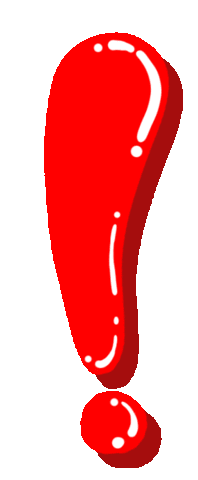 a,b ∊ N(a+b) ∊ N
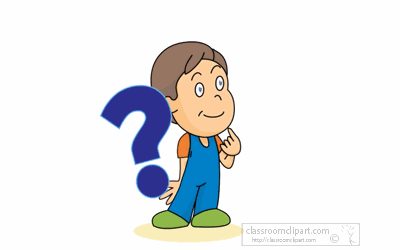 16/11/2020
ДУПАЛО МИРЈАНА ОШ" КРАЉ ПЕТАР II КАРАЂОРЂЕВИЋ"
ЗАДАТАК
Реши следећу једначину и увери се да ли њено решење припада  скупу N.
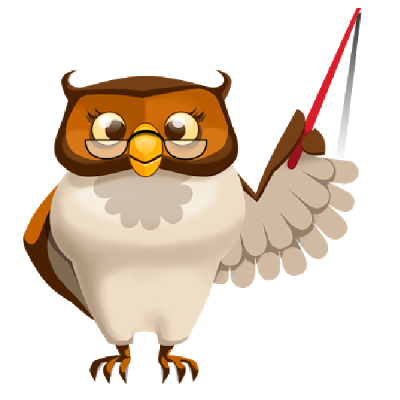 X – 369 = 358
X = 369 + 358
X  = 727
Решење једначине припада скупу N.
16/11/2020
ДУПАЛО МИРЈАНА ОШ" КРАЉ ПЕТАР II КАРАЂОРЂЕВИЋ"
Попуњавањем таблице утврђујемо да разлика било која два природна броја не припада увек скупу N. У табели ћемо означити  ознаком X.
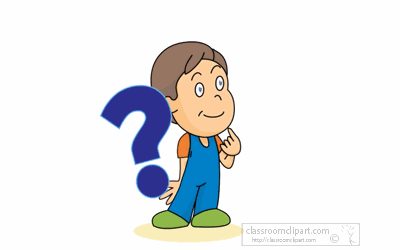 а>b
(a-b) ∊ N
а<b
(a-b) ∉ N
Када је умањеник мањи од умањиоца њихова разлика не припада скупу N.
Постоје природни бројеви чија разлика не припада скупу природних бројева.
Зато кажемо да операција одузимања није увек  изводљива у скупу N.
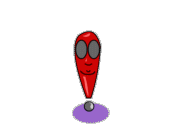 16/11/2020
ДУПАЛО МИРЈАНА ОШ" КРАЉ ПЕТАР II КАРАЂОРЂЕВИЋ"
ДОМАЋИ ЗАДАТАК:
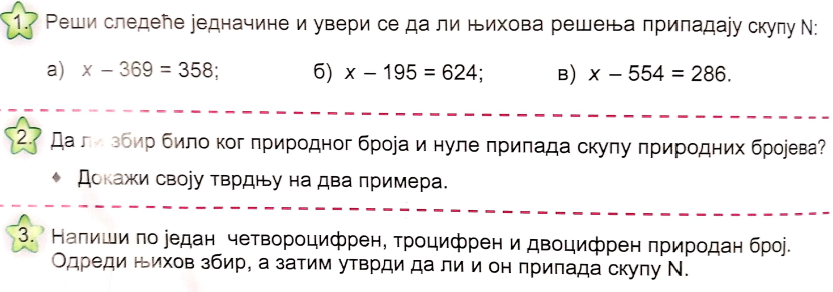 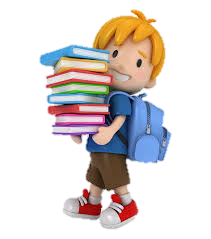 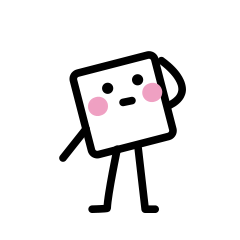 16/11/2020
ДУПАЛО МИРЈАНА ОШ" КРАЉ ПЕТАР II КАРАЂОРЂЕВИЋ"
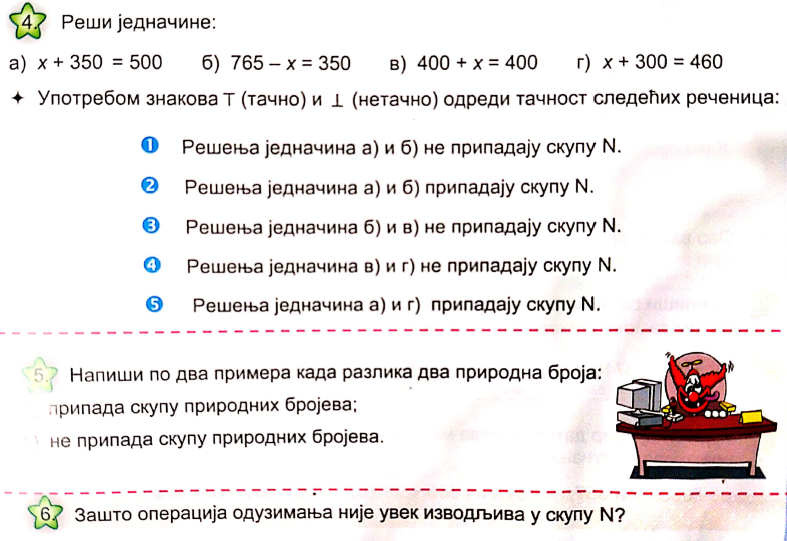 ДОМАЋИ ЗАДАТАК:
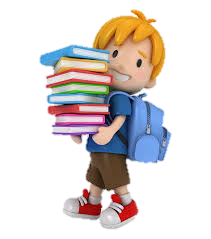 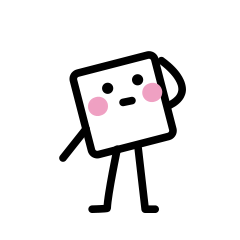 16/11/2020
ДУПАЛО МИРЈАНА ОШ" КРАЉ ПЕТАР II КАРАЂОРЂЕВИЋ"